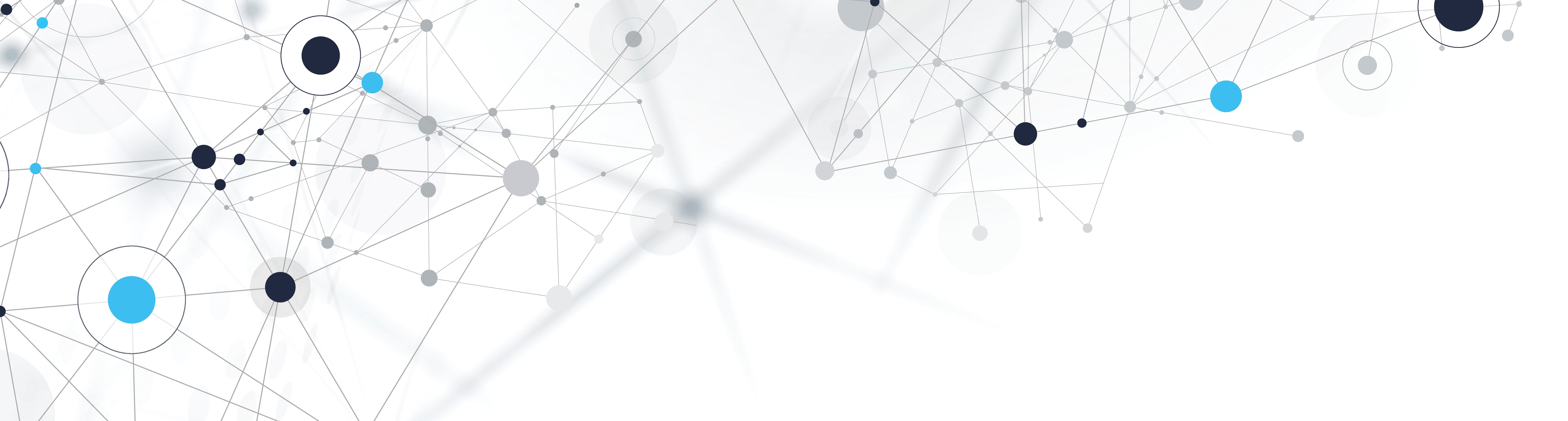 Service Standards
Ryan White HIV/AIDS Program
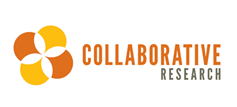 What are service standards
Service Standards outline the elements and expectations a RWHAP Service provider follows when implementing a specific service category. 
The purpose of service standards are to ensure that all Ryan White service providers offer the same basic components of the given service category across the Bergen-Passaic TGA. 
Service Standards must be consistent with applicable clinical, and/or professional guidelines, New Jersey state/local regulations and licensure requirements. 
Service standards set a benchmark by which services are monitored, and contracts are developed. Each funded service category must have a unique set of service standards. There may be some overlap of service standards among two or more service categories.
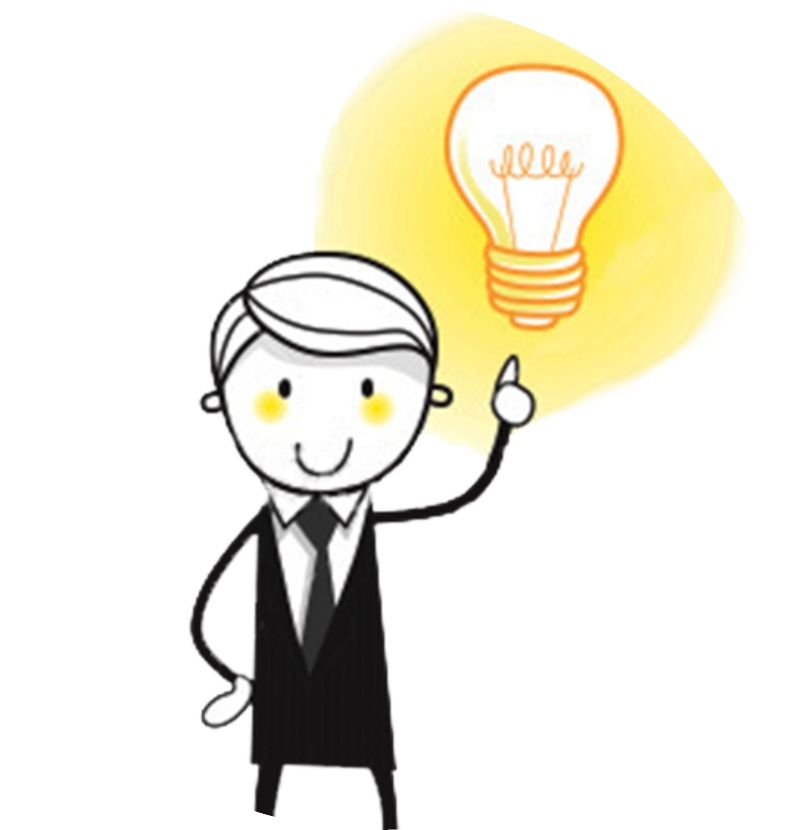 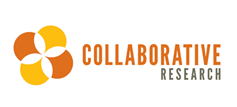 How are Service Standards Developed?
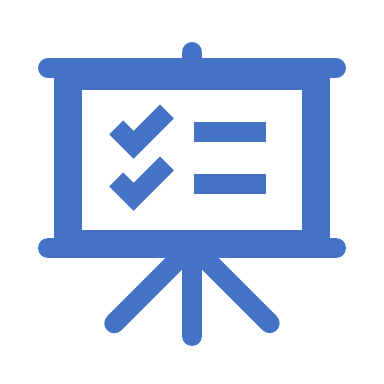 For RWHAP Part A grantees, developing service standards is a shared responsibility, typically led by the Planning Council
For Parts A, service standards should, at minimum, also follow the programmatic and fiscal management requirements outlined in the Part A and B National Monitoring Standards.
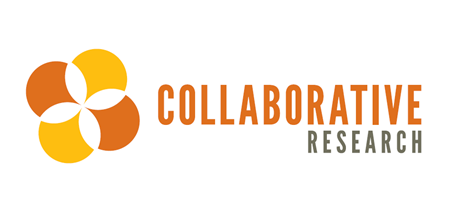 Service standards should address
Service Category Definition 
Intake and Eligibility 
Key Services Components and Activities 
Personnel Qualifications (including licensure)
Assessment and Service Plan
Transition and Discharge 
Case Closure Protocol 
Client Rights and Responsibilities
Grievance Process
Cultural and Linguistic Competency 
Privacy and Confidentiality (including securing records 
Recertification Requirements *
Where Applicable
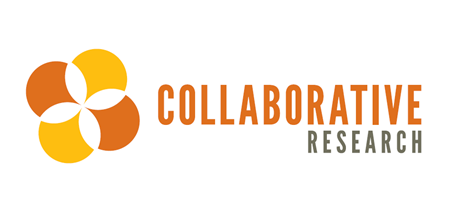 Why are service standards important
Service standards are important to various stakeholders, with the goal to improve client and public health outcomes. 
 Consumers – Service standards ensure the minimal expectation for consumers accessing or receiving RWHAP funded services within a state, territory or jurisdiction. 
 Service Providers – Services standards define the core components of a service category to be included in the model of service delivery for each funded service category. 
 Recipient – Recipient’s (Tom) are responsible for ensuring the development, distribution, and   use of the service standards. Service standards are important to ensure that services are provided to clients in a consistent manner across service providers. 
 Quality Managers – Service standards are the foundation for the clinical quality management program and provide the framework and service provision from which processes and outcomes are measured. 
 Planning Bodies (YOU ALL) – Service standards assist planning bodies with understanding what activities are being provided.
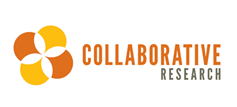 How often should service standards be reviewed for accuracy and relevance
Everyday. 
Just kidding.
Service standards must be reviewed regularly and updated to reflect the most current nationally recognized guidelines in HIV care and treatment and local requirements. Therefore, planning bodies and recipients should build into their annual work plan a time to review existing standards. Service standards should be publicly accessible so clients and providers can become familiar with them.
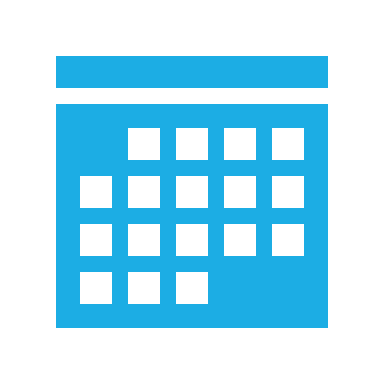 Ryan White GY Calendar
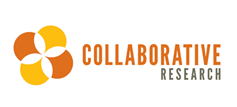 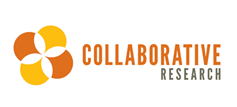 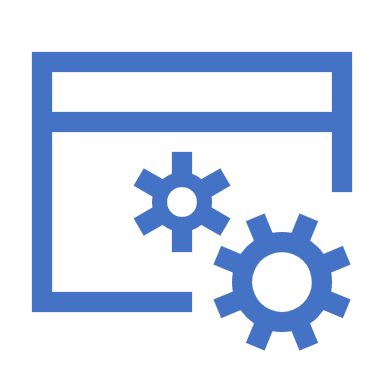 Service standards should be included in Requests for Proposals when service categories are competitively bid as the service standards outline the key components of each service category, guide the implementation of each service category, and form the basis for monitoring service delivery, including site visits and chart reviews. Grantees should use service standards when conducting programmatic site visits, chart reviews, and routine monitoring of sub- recipients to determine if service providers are meeting the minimal expectations and adhering to service standards.
How are service standards used
Resources for developing service standards
RWHAP National Monitoring Standards
The National Monitoring Standards are designed to help RWHAP Part A and B (including AIDS Drug Assistance Program) grantees meet federal requirements for program and fiscal management, monitoring, and reporting to improve program efficiency and responsiveness.
http://hab.hrsa.gov/manageyourgrant/granteebasics.html
HIV/AIDS Bureau TARGET Center
The TARGET Center has samples of ‘standards of care’ established by various grantees within the RWHAP Program which may be adapted to other jurisdictions.
https://careacttarget.org

U.S. Department of Health and Human Services Clinical Guidelines for the Treatment of HIV/AIDS
The U.S. Department of Health and Human Services (HHS) issues a series of guidelines to help clinicians treat people with HIV in the United States. Clinical guidelines outline the science and recommendations for treatment of HIV disease (e.g., antiretroviral therapy, opportunistic infection treatment and prophylaxis) as well as guidelines for conducting HIV testing and counseling. Developed by various panels of clinical experts, these are frequently updated and should be accessed directly at the AIDS Info Web site.
http://aidsinfo.nih.gov/guidelines
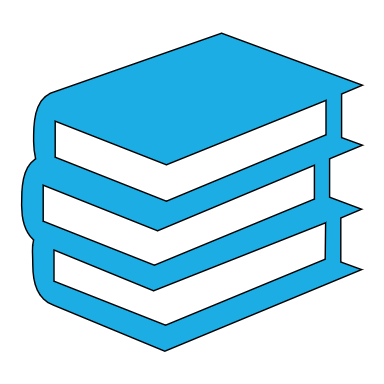 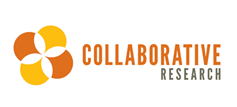